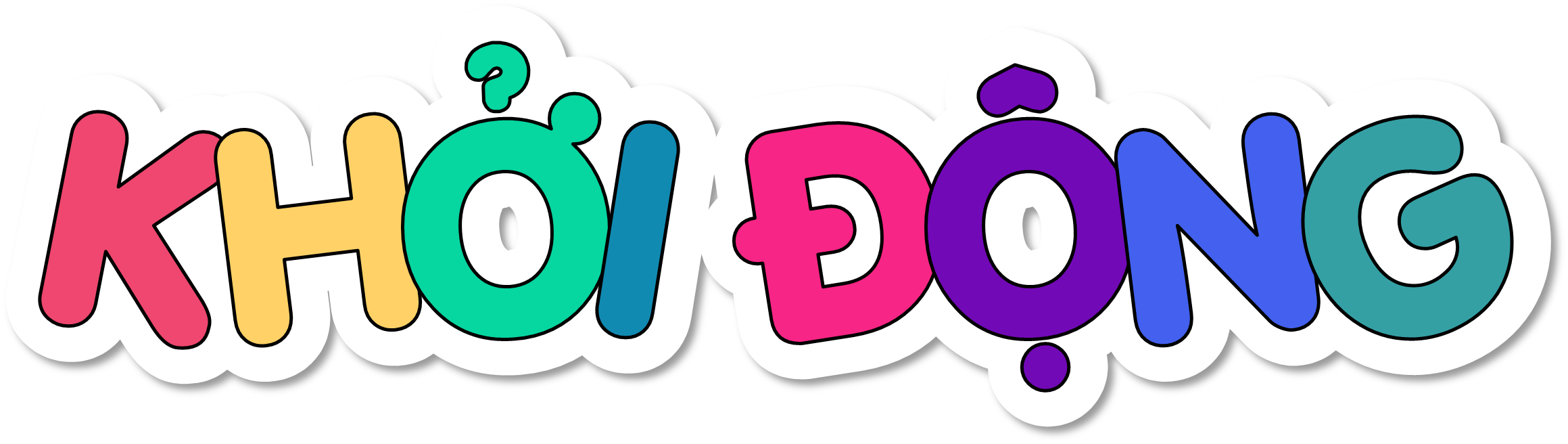 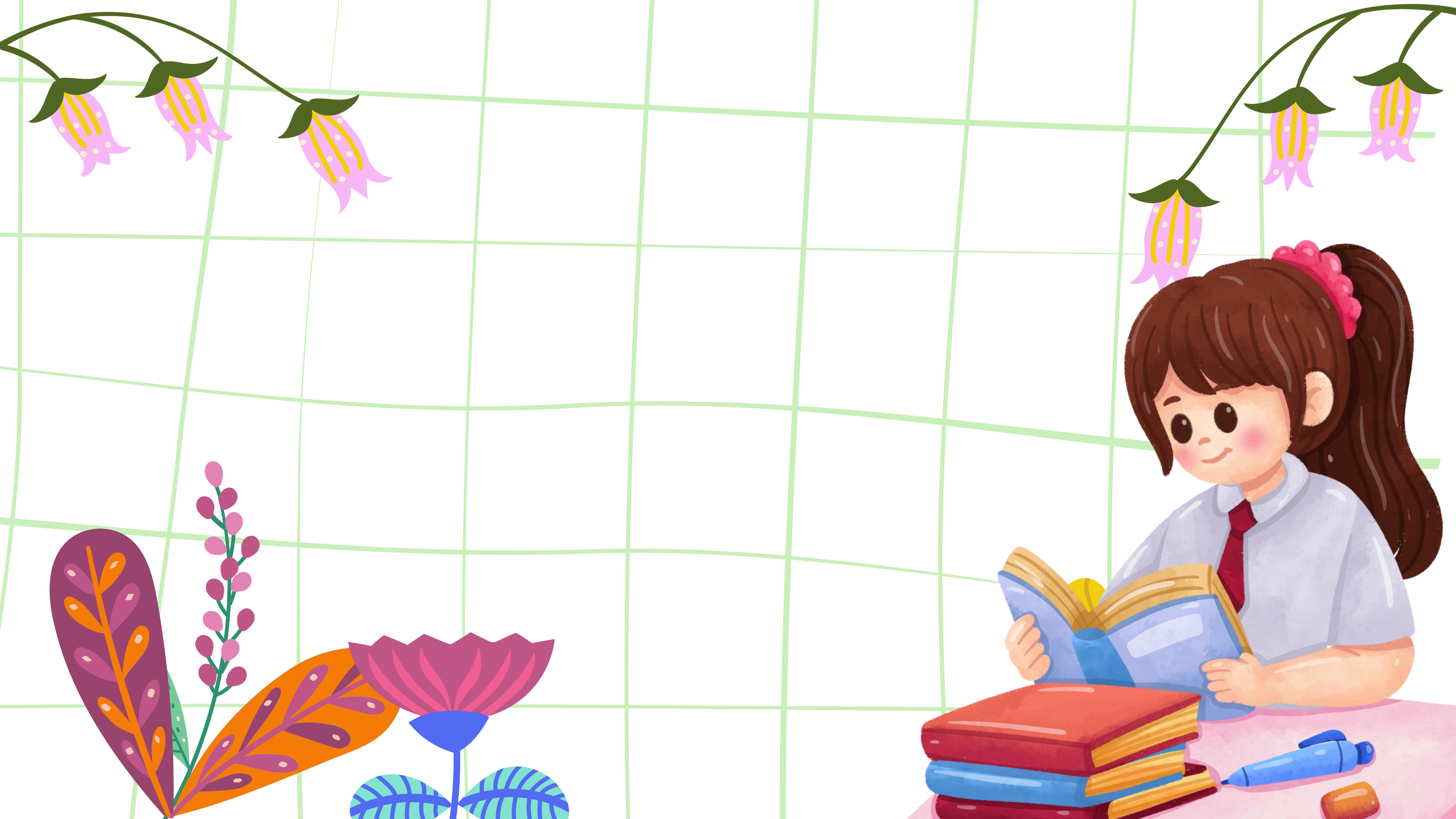 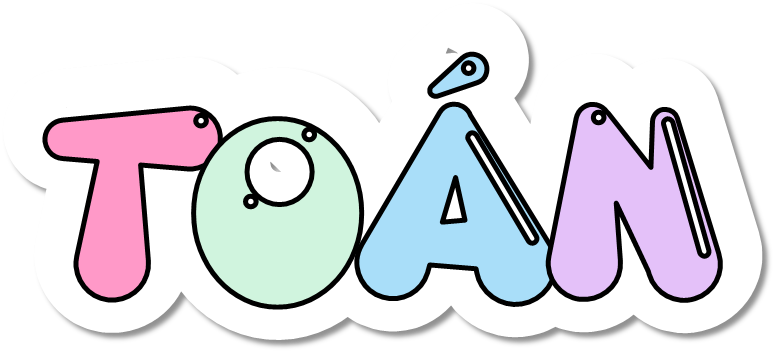 Bài 20
ÔN TẬP VỀ CÁC ĐƠN VỊ ĐO DIỆN TÍCH ĐÃ HỌC
ÔN TẬP VỀ CÁC ĐƠN VỊ ĐO DIỆN TÍCH ĐÃ HỌC
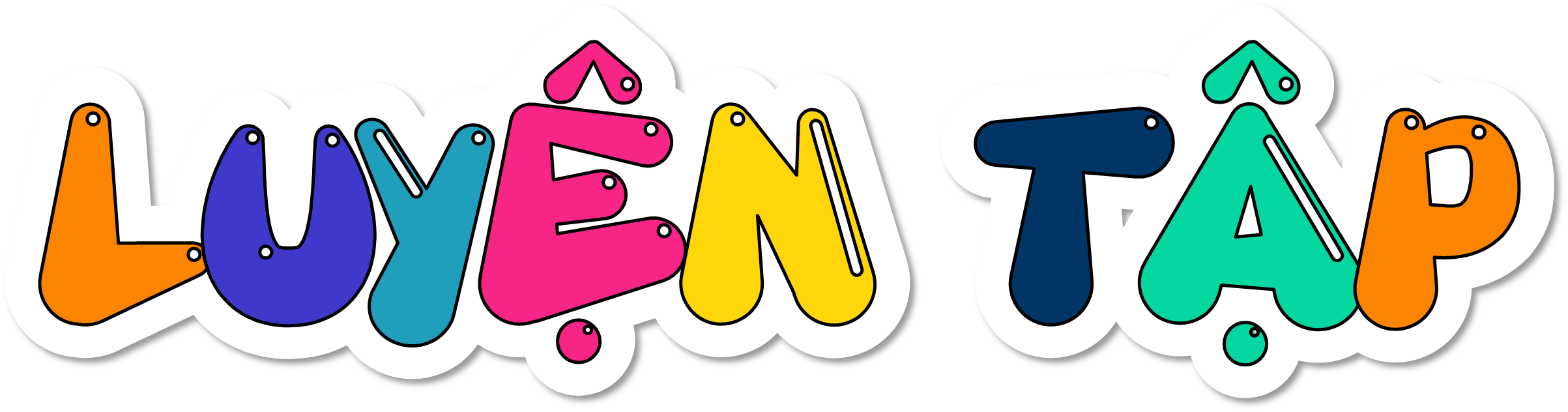 1
a) Kể tên các đơn vị đo diện tích đã học. Nêu mối quan hệ giữa các đơn vị đo diện tích đó.
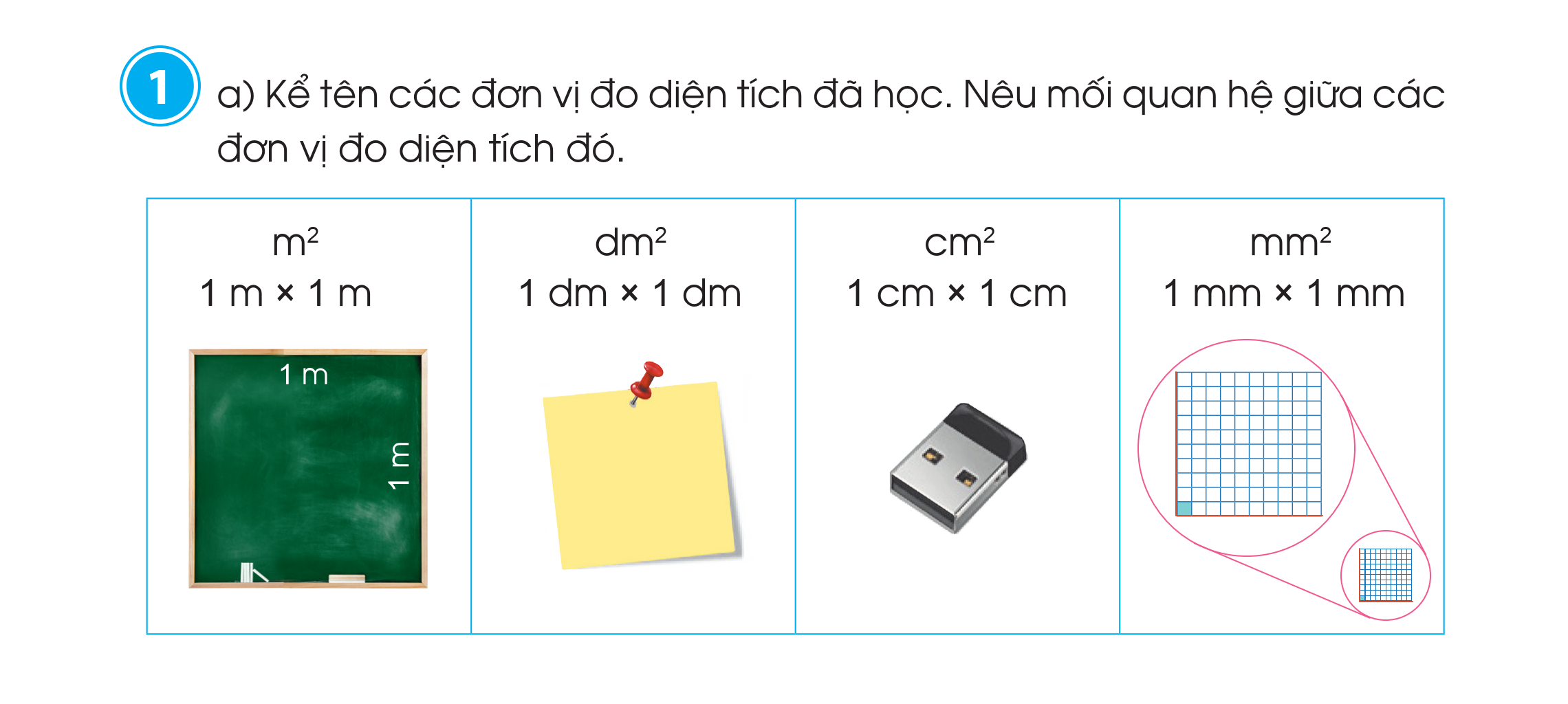 1
b) SỐ?
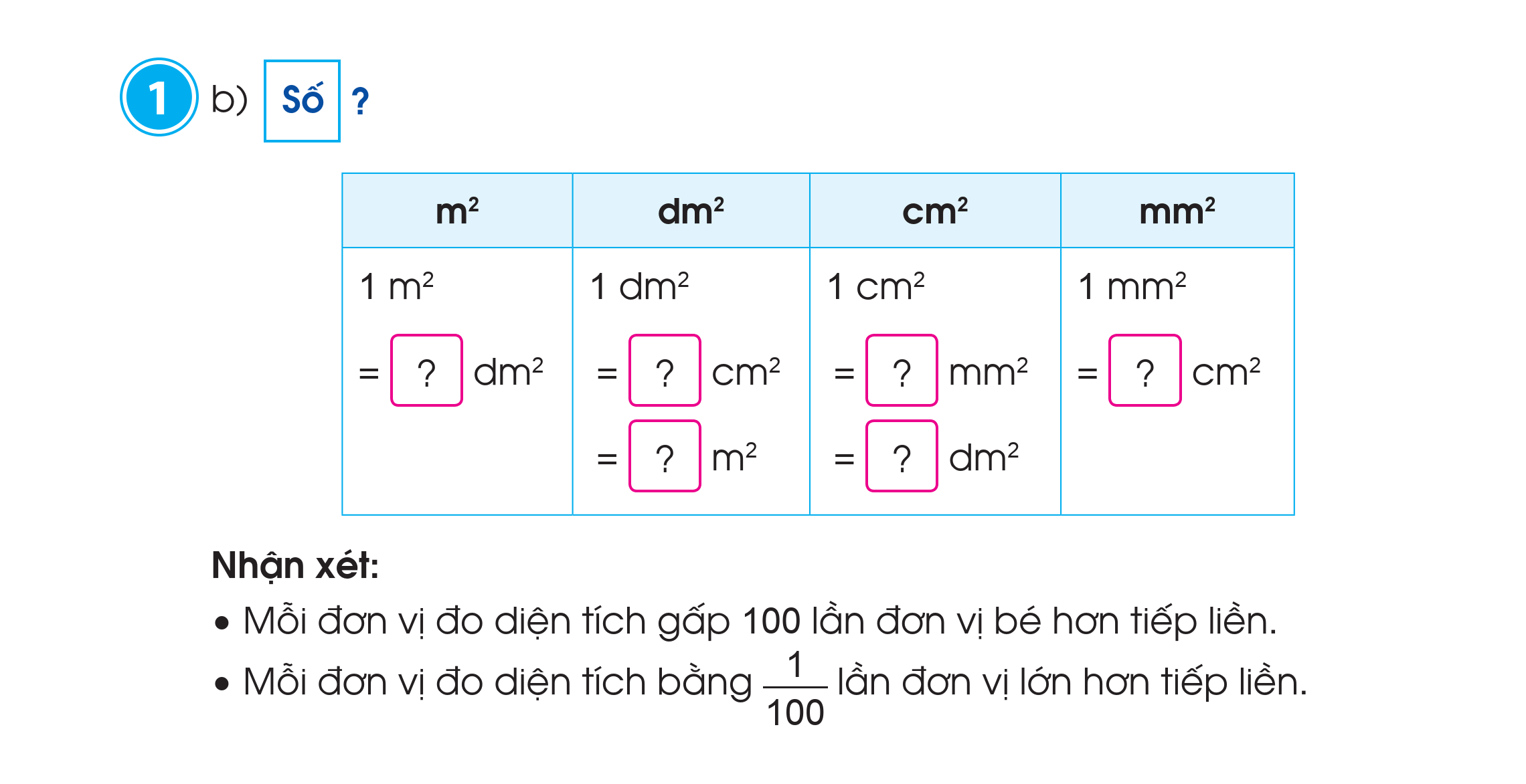 100
100
100
0,01
0,01
0,01
1
Nhận xét
2
Số ?
8m2 15dm2 =        dm2      35cm2 12mm2 =          mm2
10m2 7dm2 =           dm2     8cm2 6mm2 =             mm2
5dm2 23cm2 =          cm2     56cm2 33mm2 =            mm2
?
?
?
?
?
?
2
Đáp án
8m2 15dm2 = 815 dm2      35cm2 12mm2 = 3512 mm2
10m2 7dm2 = 1007 dm2     8cm2 6mm2 = 806 mm2
5dm2 23cm2 = 523 cm2     56cm2 33mm2 = 5633 mm2
3
Chọn đơn vị đo diện tích (m2, dm2, cm2, mm2) thích hợp cho ô
?
a) Diện tích tờ tiền Việt Nam mệnh giả 500 000 đồng khoảng 100
?
?
b) Diện tích mặt bàn khoảng 40
?
c) Diện tích bể bơi khoảng 40
?
d) Diện tích bề mặt một nút ấn trên điều khiển ti vi khoảng 32
3
Chọn đơn vị đo diện tích (m2, dm2, cm2, mm2) thích hợp cho ô
?
a) Diện tích tờ tiền Việt Nam mệnh giả 500 000 đồng khoảng 100
cm2
dm2
b) Diện tích mặt bàn khoảng 40
m2
c) Diện tích bể bơi khoảng 40
mm2
d) Diện tích bề mặt một nút ấn trên điều khiển ti vi khoảng 32
4
Quan sát sơ đồ các phòng ở tầng 2 của nhà bạn Duy dưới đây:
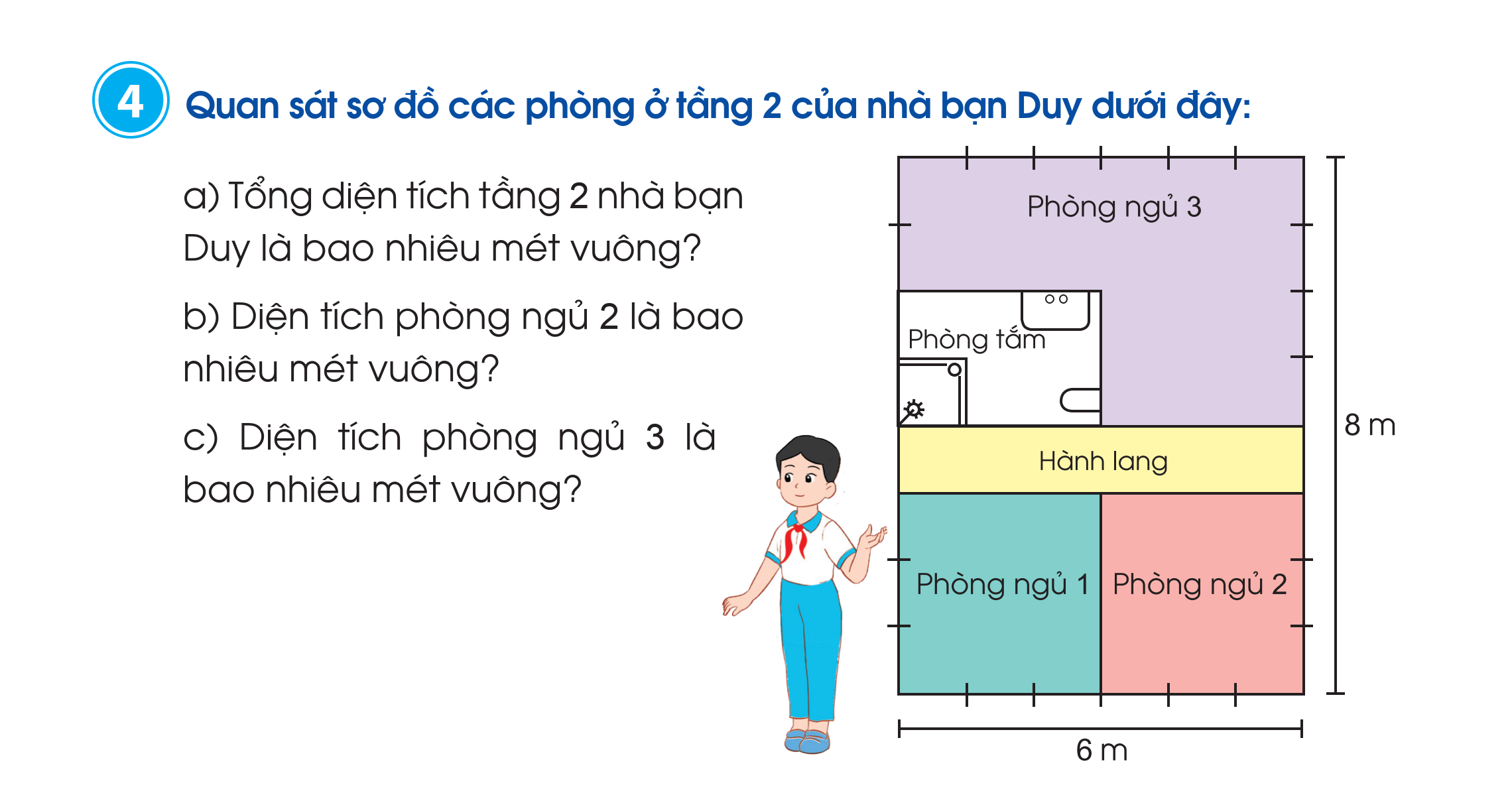 a) Tổng diện tích tầng 2 nhà bạn Duy là bao nhiêu mét vuông?
b) Diện tích phòng ngủ 2 là bao nhiêu mét vuông?
c) Diện tích phòng ngủ 3 là bao nhiêu mét vuông?
4
Quan sát sơ đồ các phòng ở tầng 2 của nhà bạn Duy dưới đây:
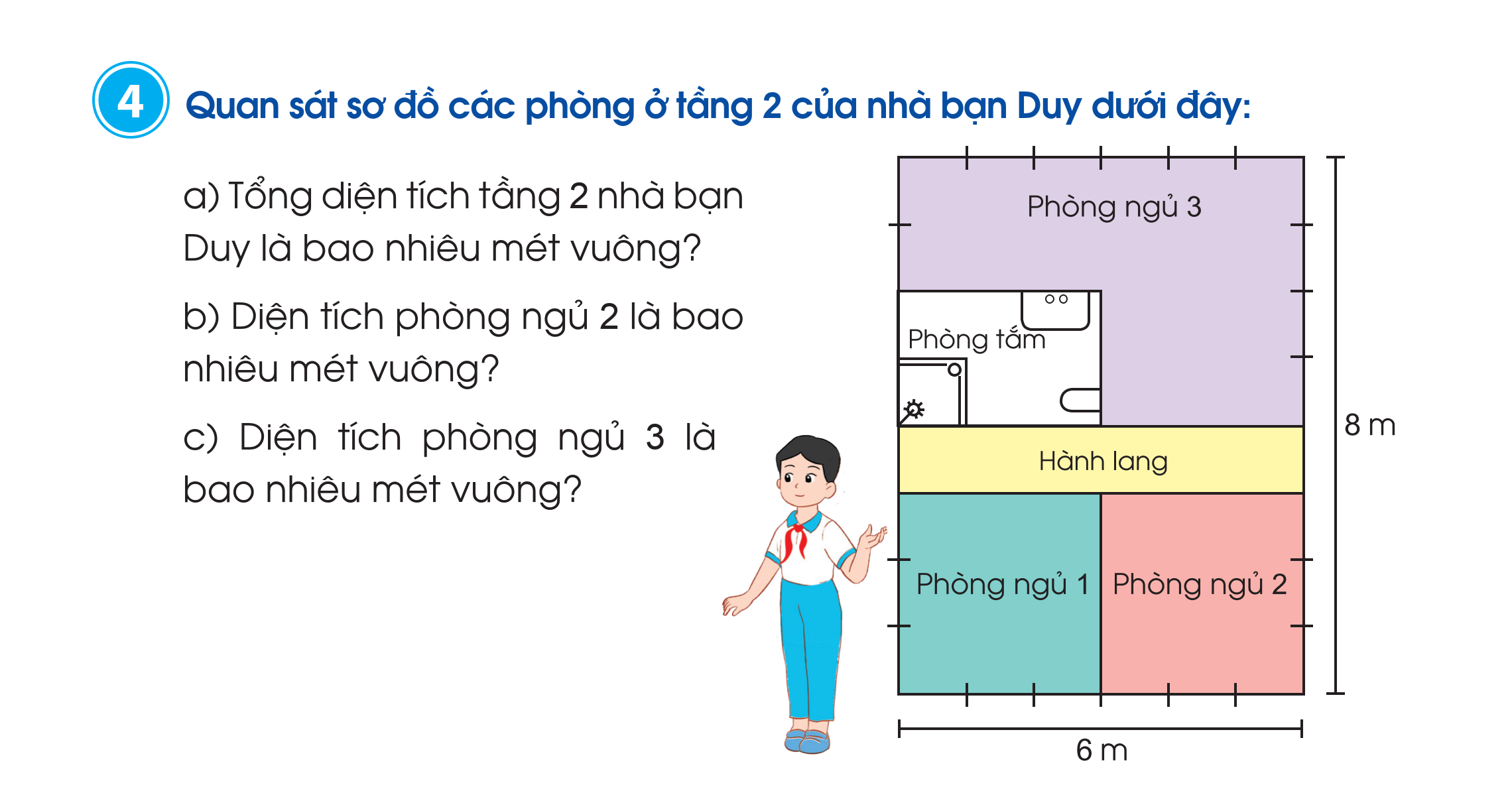 a) Tổng diện tích tầng 2 của nhà bạn Duy là: 
                  6 x 8 = 48 (m2)
b, Diện tích phòng ngủ 2 là: 
3 x 3 = 9 (m2)
c, Diện tích phòng ngủ 3 là: 
    6 x 4 - 2 x 3 = 18 (m2)
               Đáp số: a, 48m2    b, 9m2  c, 18m2
5
Một người thợ gốm đang hoàn thiện bức tranh như hình vẽ dưới đây.
a) Bức tranh khi hoàn thành được gắn bởi tất cả bao nhiêu mảnh gốm?
b) Nếu mỗi mảnh gốm nhỏ hình vuông có cạnh 2 cm thì diện tích bức tranh là bao nhiêu mét vuông (không kể viền)?
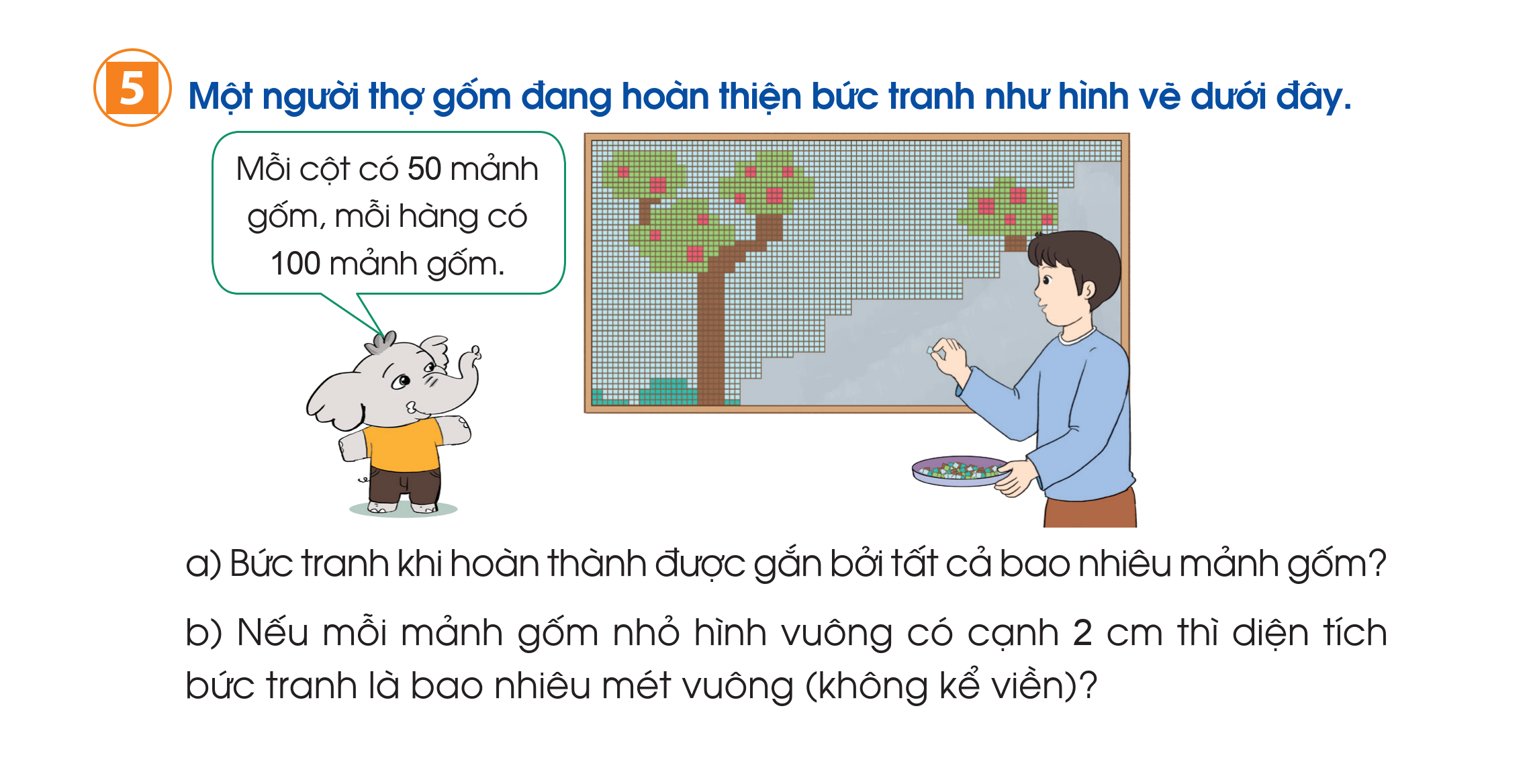 5
Bài giải:
a) Bức tranh khi hoàn thành được gắn bởi tất cả số mảnh gốm là:
50 × 100 = 5 000 (mảnh gốm)
b) Diện tích mỗi mảnh gốm nhỏ là:
2 × 2 = 4 (cm2)
Nếu mỗi mảnh gốm nhỏ hình vuông có cạnh 2 cm thì diện tích bức tranh là:
4 × 5 000 = 20 000 (cm2) = 2 m2
Đáp số: a) 5 000 mảnh gốm
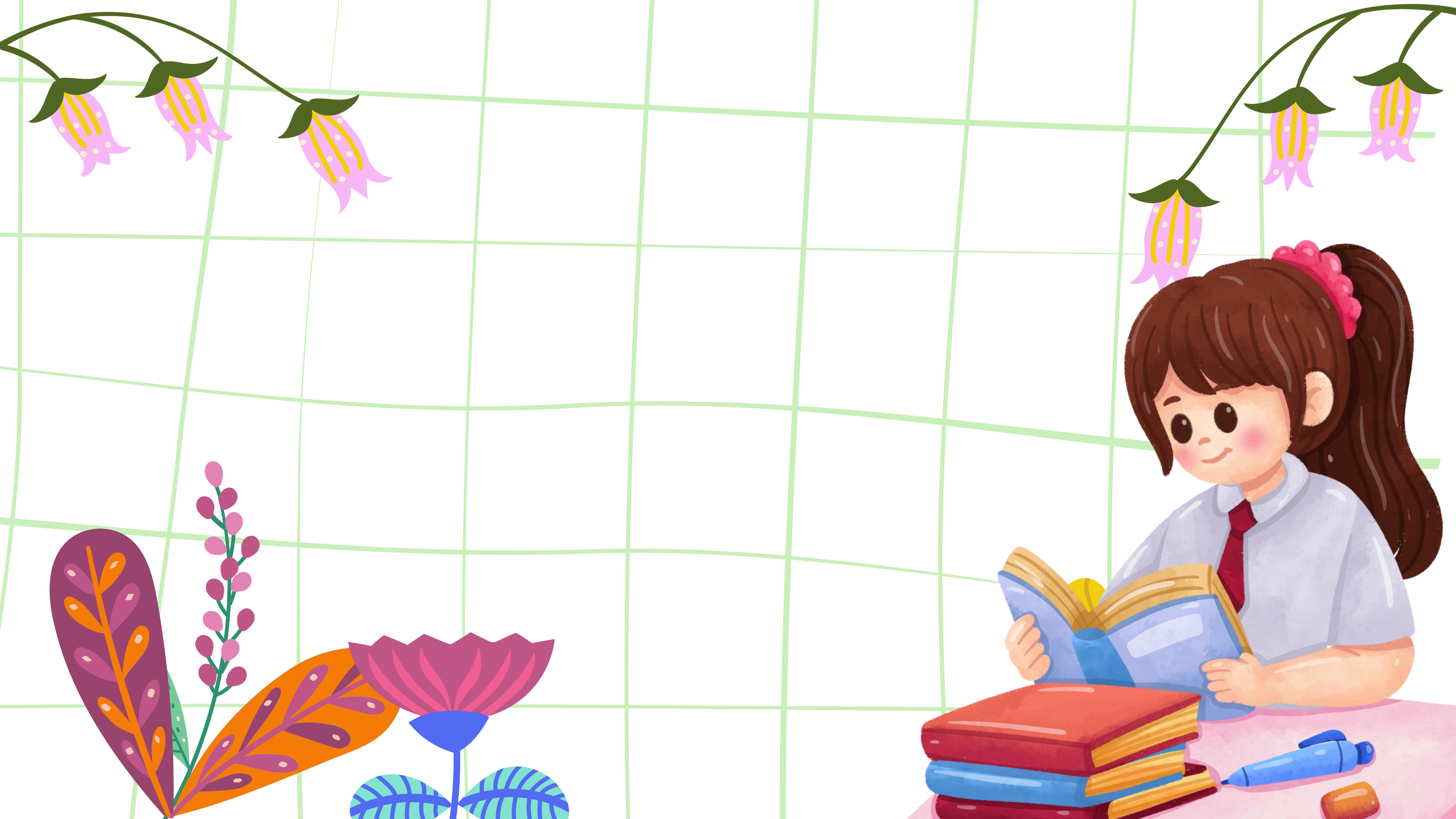 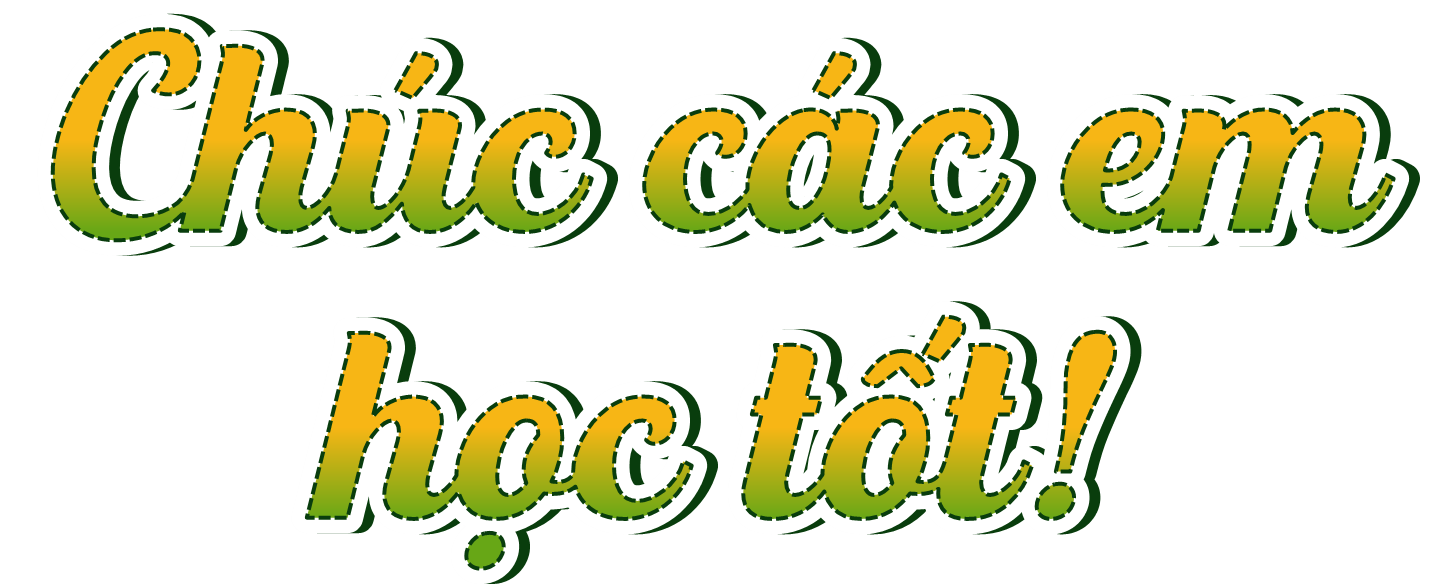